ЗАТО город ЗаречныйПензенской области
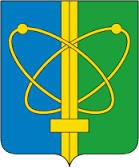 БЮДЖЕТ ГОРОДА ЗАРЕЧНОГО
НА 2025 ГОД И ПЛАНОВЫЙ ПЕРИОД 
2026-2027 ГОДОВ
СОДЕРЖАНИЕ

Основные термины и понятия_________________________________________________________________________________ 3
Основные этапы бюджетного процесса _________________________________________________________________________ 4
Основы составления проекта бюджета__________________________________________________________________________ 5
Основные направления бюджетной политики____________________________________________________________________ 6
Основные показатели социально-экономического развития города Заречного   _________________________________________7 
Основные характеристики бюджета города Заречного на 2025-2027 годы  ____________________________________________ 8 
Часть 1 Доходы
Доходы бюджета города______________________________________________________________________________________ 9 
Структура доходов бюджета городского округа __________________________________________________________________10
Структура налоговых и неналоговых доходов бюджета города_____________________________________________________ 11
Нормативы отчислений налоговых доходов ____________________________________________________________________  12 
Информация для налогоплательщиков _________________________________________________________________________ 13 
Безвозмездные поступления в бюджет города в 2025 году ________________________________________________________  14 
Часть 2 Расходы
Функциональная структура расходов ________________________________________________________________________15-16
Структура расходов на реализацию муниципальных программ в 2025 году  _________________________________________  17
Структура расходов на реализацию муниципальных программ в 2025-2027 годах (часть 1)_____________________________ 18 
Структура расходов на реализацию муниципальных программ в 2025-2027 годах (часть 2)_____________________________ 19 
Финансирование образования ________________________________________________________________________________ 20 
Оздоровительная кампания детей _____________________________________________________________________________ 21 
Финансирование культуры___________________________________________________________________________________ 22
Расходы на физическую культуру и спорт______________________________________________________________________  23
Расходы на социальную политику ____________________________________________________________________________  24
Меры социальной поддержки _____________________________________________________________________________  25-26
Капитальные расходы_____________________________________________________________________________________      27
Часть 3 Дополнительная информация
Контактные данные  ________________________________________________________________________________________ 28
2
Основные термины и понятия
3
Бюджет –это план доходов и расходов денежных средств, предназначенных для финансового обеспечения задач и функций государства и местного самоуправления

Доходы бюджета – поступающие в бюджет денежные средства в виде налогов, неналоговых доходов (доходы от использования имущества, доходы от продажи имущества, штрафы и проч.) и безвозмездных поступлений

Расходы бюджета - выплачиваемые из бюджета денежные средства

Дефицит бюджета - превышение расходов бюджета над его доходами

Профицит бюджета – превышение доходов бюджета над его расходами

Источники финансирования дефицита – средства, привлекаемые для покрытия дефицита бюджета (кредиты банков, кредиты от бюджетов других уровней, ценные бумаги и иные источники)

Муниципальная программа - документ стратегического планирования, который содержит комплекс планируемых мероприятий, взаимоувязанных по задачам, срокам осуществления, исполнителям и ресурсам и обеспечивающих наиболее эффективное достижение целей и решение задач социально-экономического развития муниципального образования

Непрограммные расходы – расходы бюджета, не включенные в муниципальные программы 

Дотации - средства, предоставляемые одним бюджетом бюджетной системы РФ другому бюджету на безвозмездной и безвозвратной основе без указания конкретных целей использования

Субсидии - бюджетные средства, предоставляемые бюджету другого уровня бюджетной системы Российской Федерации на условиях долевого финансирования целевых расходов

Субвенции - бюджетные средства, предоставляемые бюджету другого уровня бюджетной системы Российской Федерации на осуществление определенных целевых расходов
Основные этапы бюджетного процесса
4
Основы составления проекта бюджета
5
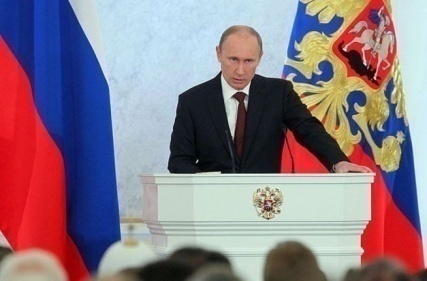 Основные направления бюджетной политики г.Заречного
6
Динамика основных показателей социально-экономического развития г.Заречного
7
Основные характеристики бюджета города Заречного
8
Доходы бюджета города в 2025-2027 годах, млн.рублей
9
Структура доходов бюджета городского округа
специальные налоговые режимы
налоги на имущество
10
Структура налоговых и неналоговых доходов в 2024-2026 годах
11
Неналоговые доходы (млн.руб.)
Налоговые доходы (млн.руб.)
Нормативы отчислений налоговых доходов*
*Не все собираемые на территории г.Заречного налоги поступают в городской бюджет, часть доходов перераспределяется в бюджет Пензенской области  и федеральный бюджет
12
Информация для налогоплательщиков
13
Срок уплаты местных налогов для физических лиц, зачисляемых в бюджет города – 1 декабря:
-налог на имущество физических лиц
-земельный налог
Существует возможность оплатить начисляемые налоги в электронной форме. 
Соответствующий сервис представлен на официальном сайте Федеральной налоговой службы. 
Личный кабинет налогоплательщика: https://lk2.Service.Nalog.Ru/lk/
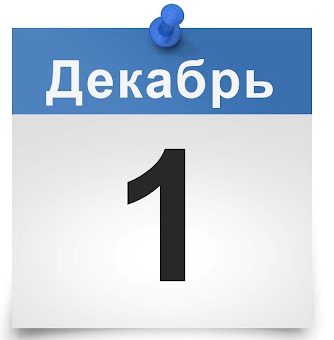 Безвозмездные поступления в бюджет города в 2025 году, млн руб.
14
Функциональная структура расходов в 2025 году
15
Функциональная структура расходов
16
В 2026 году
В 2027 году
Структура расходов бюджета на реализацию муниципальных программ в 2025 году
17
Всего 15 муниципальных программ
4 направления
Структура расходов бюджета на реализацию муниципальных программ в 2025-2027 годах, млн руб. (часть1)
18
Структура расходов бюджета на реализацию муниципальных программ в 2025-2027 годах (часть 2)
19
Приоритетные направления расходов бюджета:образование в городе Заречном
20
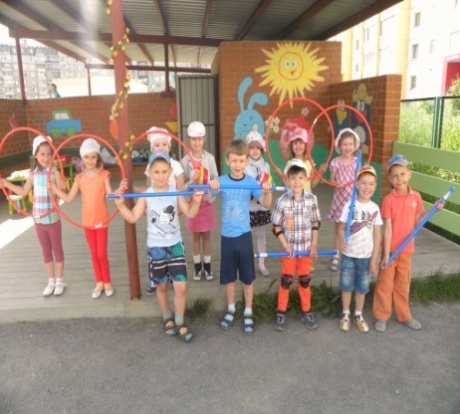 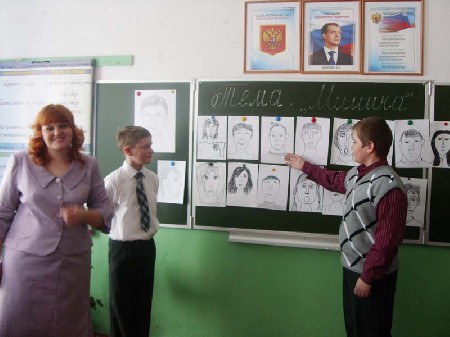 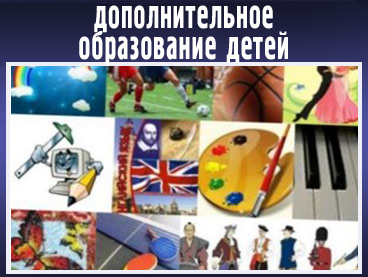 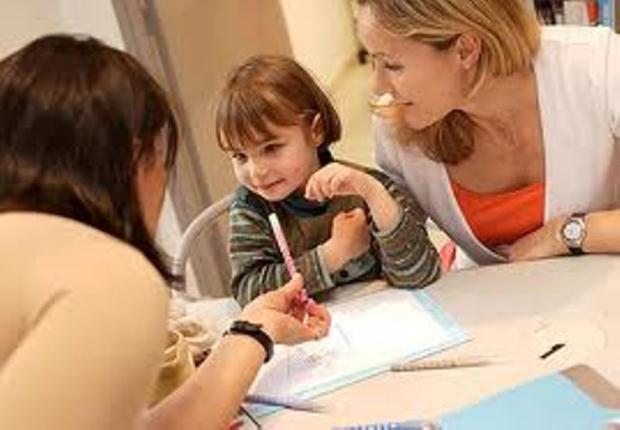 * Без учета расходов на капитальное строительство/ремонт
Приоритетные направления расходов бюджета:оздоровительная кампания детей
21
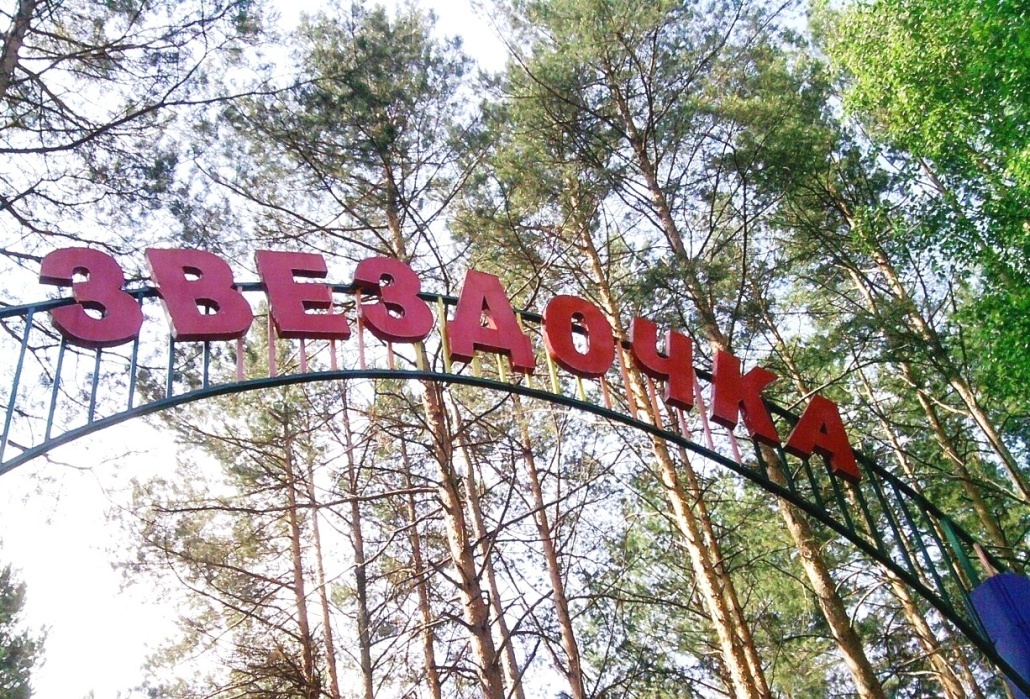 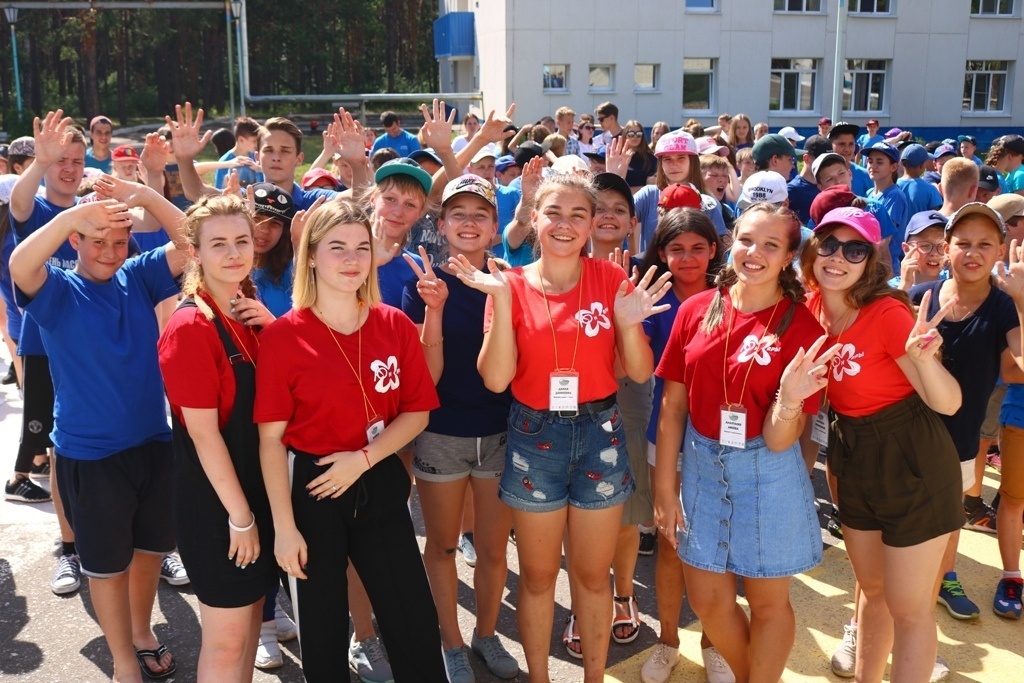 Приоритетные направления расходов бюджета: учреждения культуры (318,0* млн руб. на 2025 год)
22
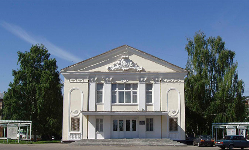 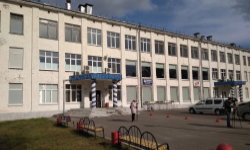 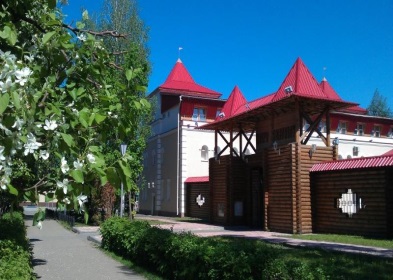 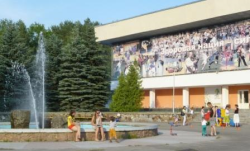 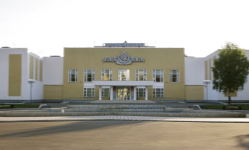 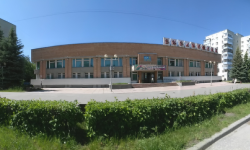 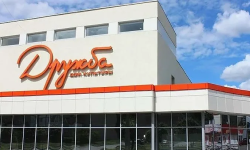 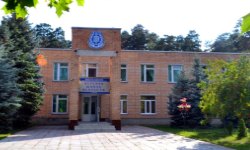 * С учетом прочих расходов в области культуры
Приоритетные направления расходов бюджета:расходы на физическую культуру и спорт (208,6* млн руб на 2025 год )
23
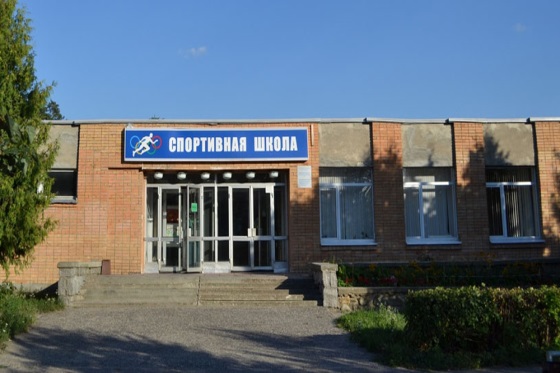 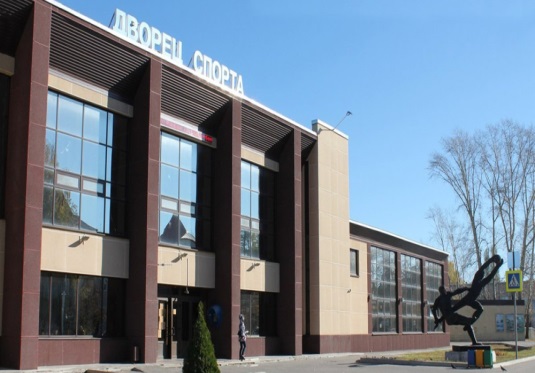 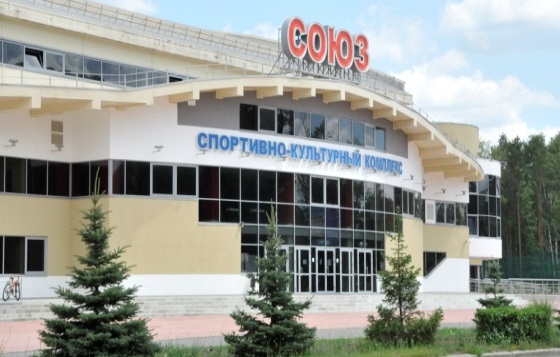 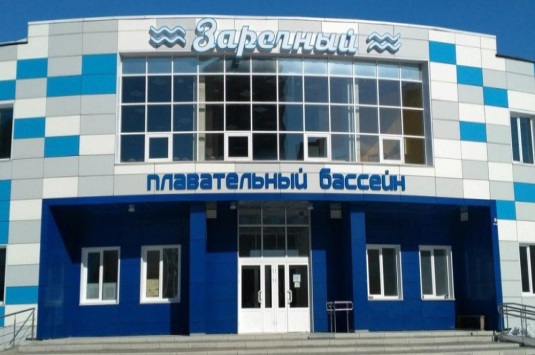 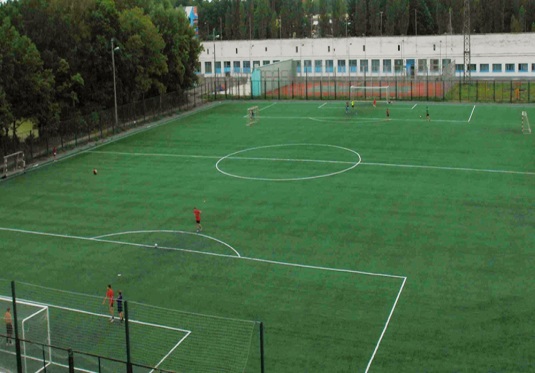 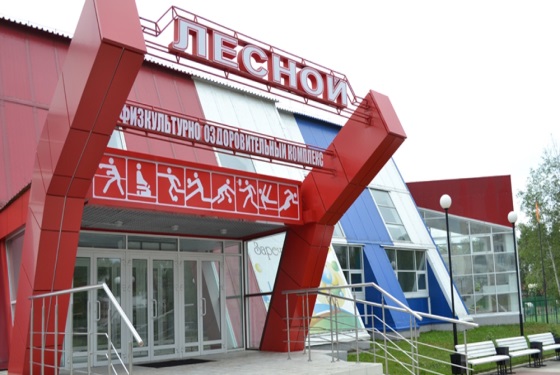 * С учетом прочих расходов в области спорта
Приоритетные направления расходов бюджета:расходы на социальную поддержку (278,0 млн руб. на 2025 год)
24
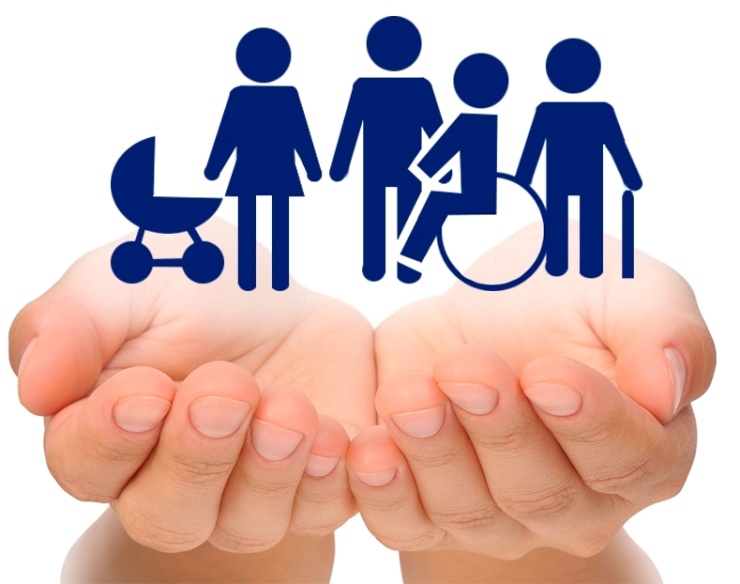 Приоритетные направления расходов бюджета:поддержка семей с детьми
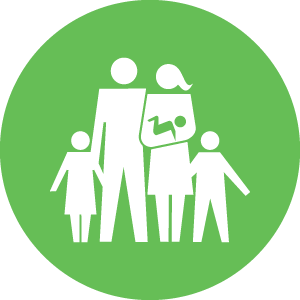 25
Приоритетные направления расходов бюджета:поддержка ветеранов
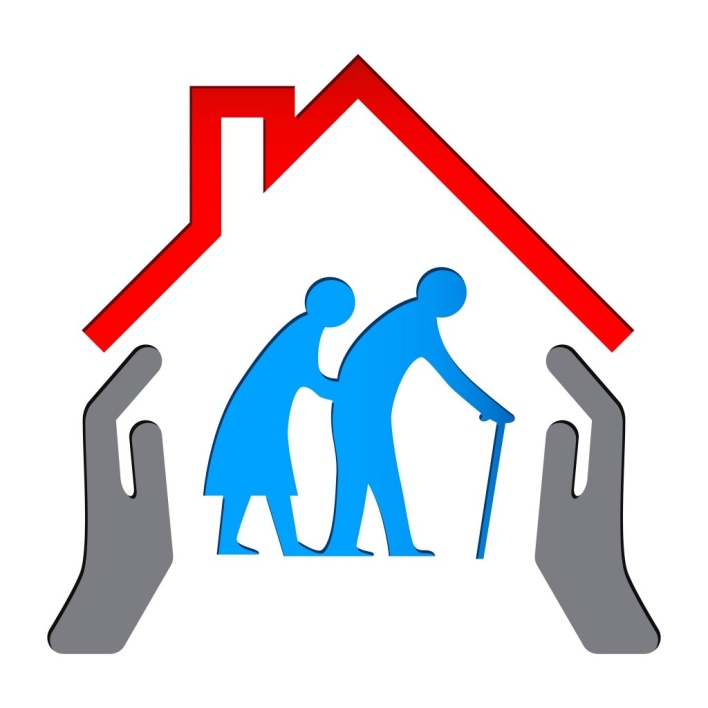 26
Выделено в 2025 году на капитальный ремонт объектов города (52 650,0 тыс руб.)
27
Финансовое управление города Заречного Пензенской области
28
Контактные данные
Почтовый адрес: проспект 30-летия Победы дом 27, г. Заречный Пензенской области, 442960

Адрес электронной почты: gorfi@zarechny.zato.ru

Режим работы: понедельник-пятница с 9-00 до 18-00, 
обеденный перерыв с 13-00 до 14-00







Все фотографии взяты из открытых источников сети Интернет и опубликованы с ознакомительной целью